MMRTAC
TQIP Collaborative
5/22/25
2025 – MMRTAC TQIP COLLABORATIVE
Update
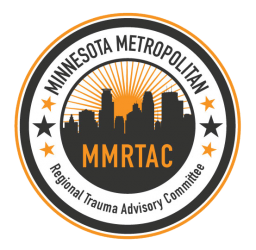 Reviewed ACS Collaborative toolkit
Summary "lessons learned"
Outlined next steps
2025 – MMRTAC TQIP COLLABORATIVE
Road Map
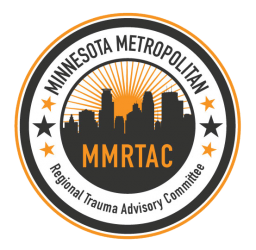 Leadership
Engagement
Infrastructure
Funding
Performance Improvement
Data Management
Sustaining Momentum
2025 – MMRTAC TQIP COLLABORATIVE
Leadership
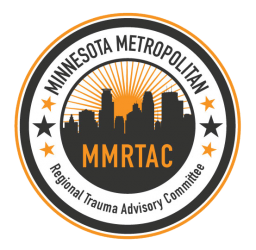 We need to identify Champions from all Level 1 and 2 that wish to participate to serve as liaison to MMRTAC Collaborative
Mercy 
HCMC    
Regions
North
*EMS
2025 – MMRTAC TQIP COLLABORATIVE
Leadership
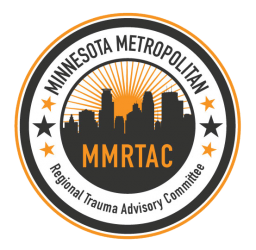 We need to identify 
Clinical Leader- Cheerleader
      Engages TMDs, TPMs
      Agenda Meetings
         Facilitates Data review and PI     selection
Administrative Leader
Works with ACS to coordinate track hospital participation
2025 – MMRTAC TQIP COLLABORATIVE
Engagement
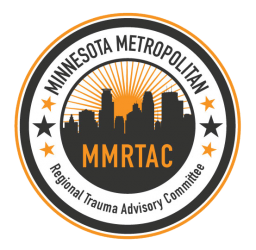 Updates quarterly to MMRTAC
Pick topics based on reports that serve all of the MMRTAC
Collaborative meeting at TQIP
Participation at TQIP workshops
2025 – MMRTAC TQIP COLLABORATIVE
Infrastructure
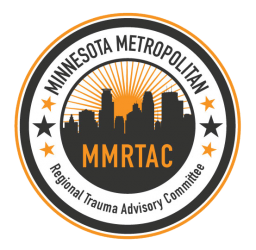 Existing Hospital's PI program
Registry / PI coordinator TPM/TMD
MMRTAC reporting
MN STAC reporting
Collaborative work meeting 
2-4 times a year In person  @MMRTAC? Rotate hospital ?
2025 – MMRTAC TQIP COLLABORATIVE
Funding
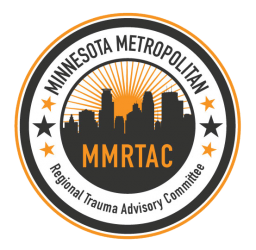 Thank you to Greg Hayes!
Future Grants?
2025 – MMRTAC TQIP COLLABORATIVE
Performance Improvement
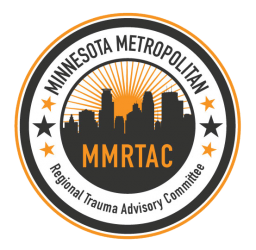 Picking the right project
Look for easy wins at first
Project all stakeholders already working on
MMRTAC relevance
Want to share wins with Hospital quality department and administration build support
2025 – MMRTAC TQIP COLLABORATIVE
Data Managment
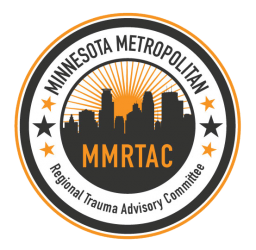 Separate PI coordinator? (advanced )
Each Center manages own data
Responsible for data integrity
Responsible submit corrections
Modify data collection if custom data elements desired
2025 – MMRTAC TQIP COLLABORATIVE
Maintain Momentum
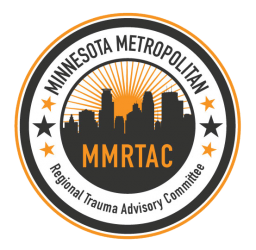 Early and Sustained engagement of TPM
CME opportunity?
Setting Timelines for deliverables
Regular Meetings
Reporting Structure
2025 – MMRTAC TQIP COLLABORATIVE
SMART PI
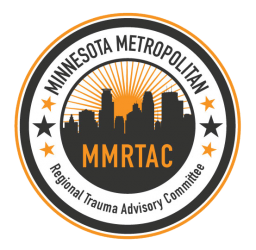 Specific- target of improvement
Measurable- how measure success
Assignable and Achievable ( Who at centers work on change)
 Realistic- given resources
Time Frame- when goal achieved
2025 – MMRTAC TQIP COLLABORATIVE
Semi Annual Report
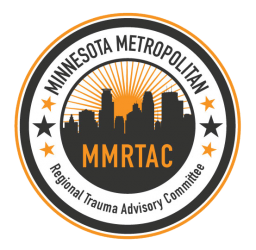 Mirror current TQIP report
Aggregate MMRTAC report
Blinded
MMRTAC vs all other centers
2025 – MMRTAC TQIP COLLABORATIVE
Next up
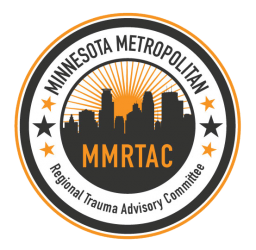 Submit completed TQIP Collaborative Information Form
Participate initial informational  conference call TQIP staff and collaborative leaders
Execute TQIP Collaborative Agreement
Payment
Collaborative Hospitals sign TQIP Collaborative contract addendum